Национальные проекты
Указ Президента РФ от 07.05.2018 N 204 "О национальных целях и стратегических задачах развития Российской Федерации на период до 2024 года"
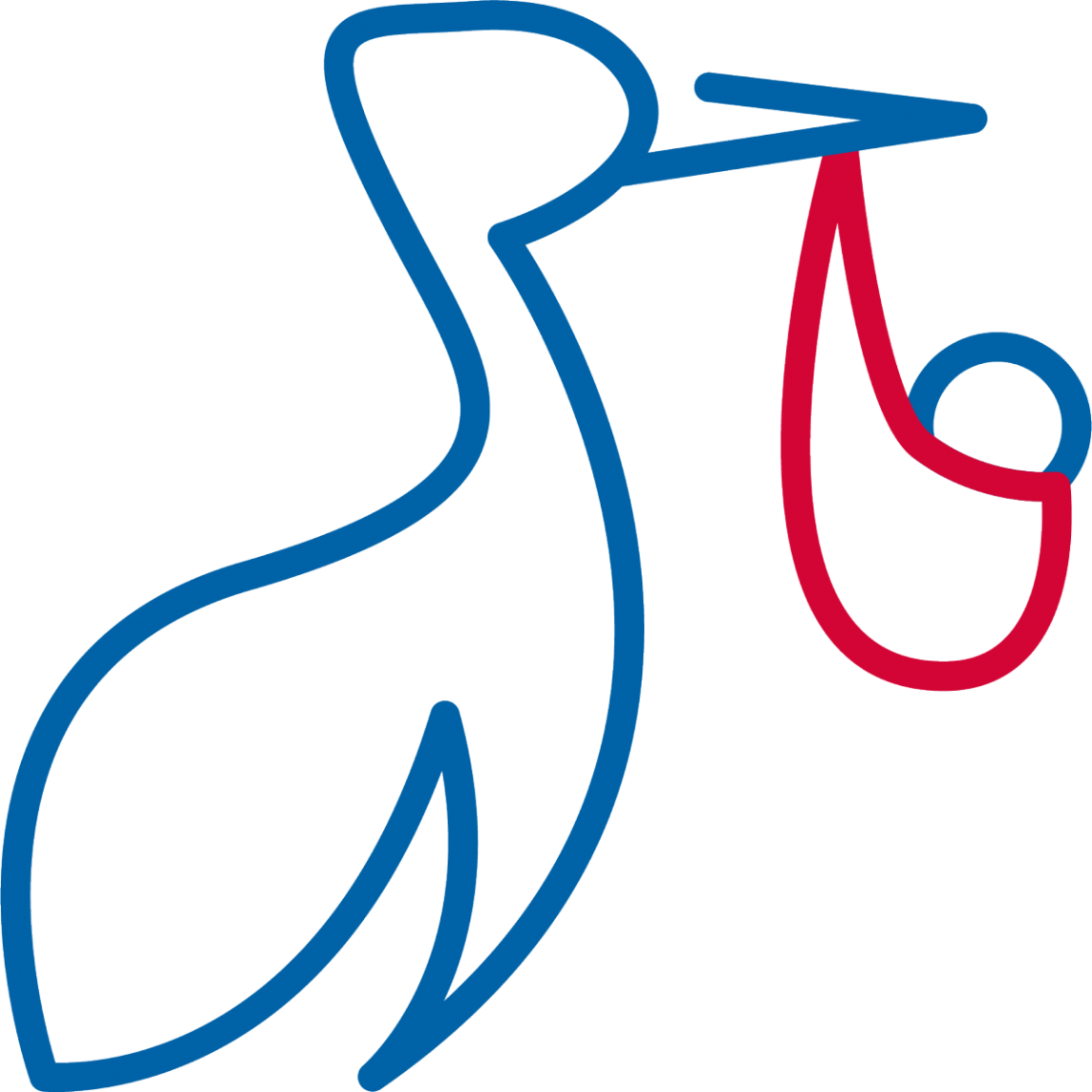 «Демография»
Демография
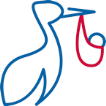 В национальный проект «Демография» включены 5 федеральных проектов (ФП):
«Финансовая поддержка семей при рождении детей»
«Содействие занятости женщин – создание условий дошкольного образования для детей в возрасте до трех лет»
«Старшее поколение»
«Укрепление общественного здоровья»
«Спорт – норма жизни»
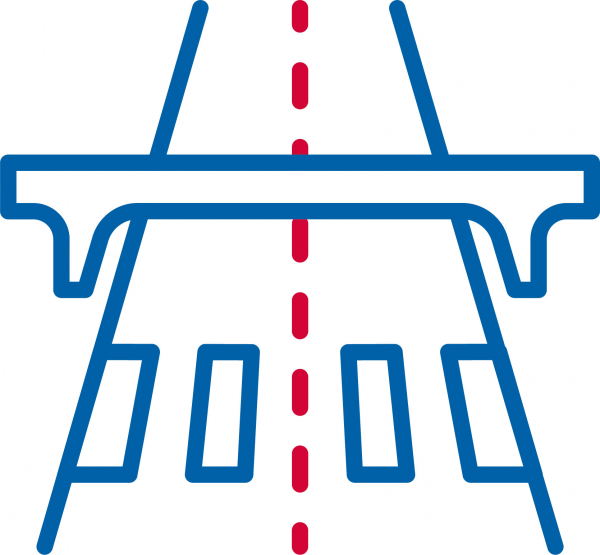 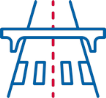 «Безопасные и качественные автомобильные дороги»
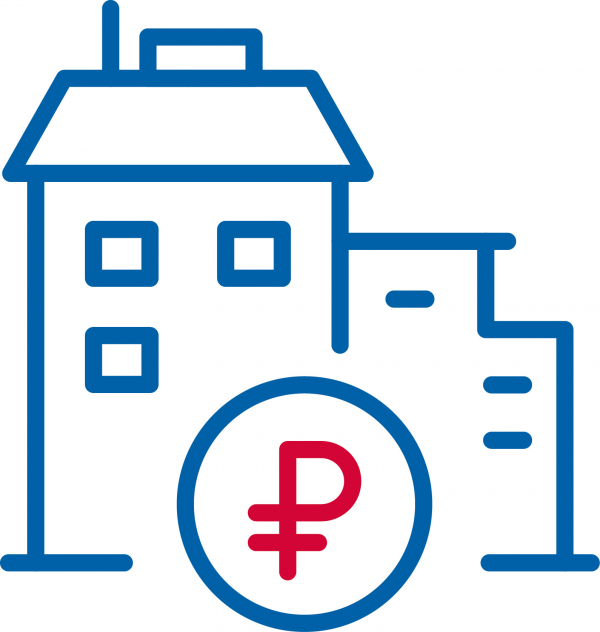 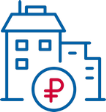 «Жильё и городская среда»
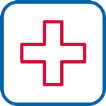 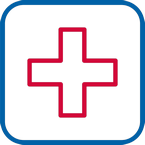 «Здравоохранение»
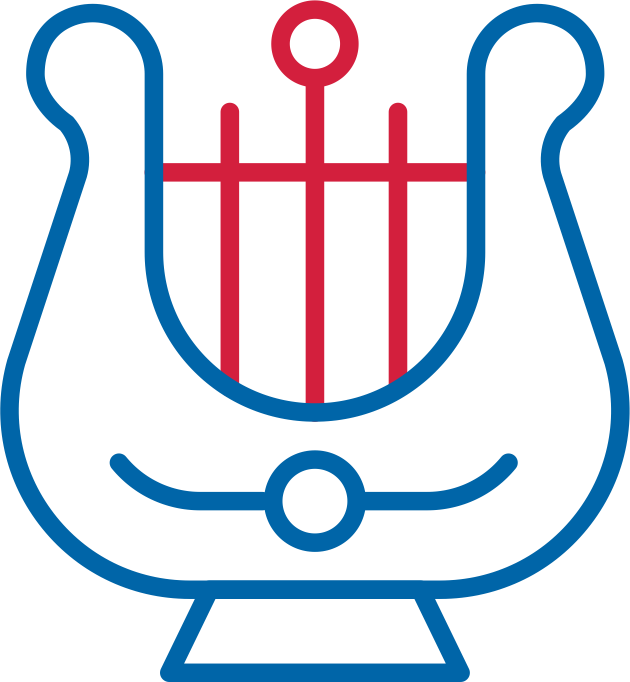 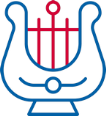 «Культура»
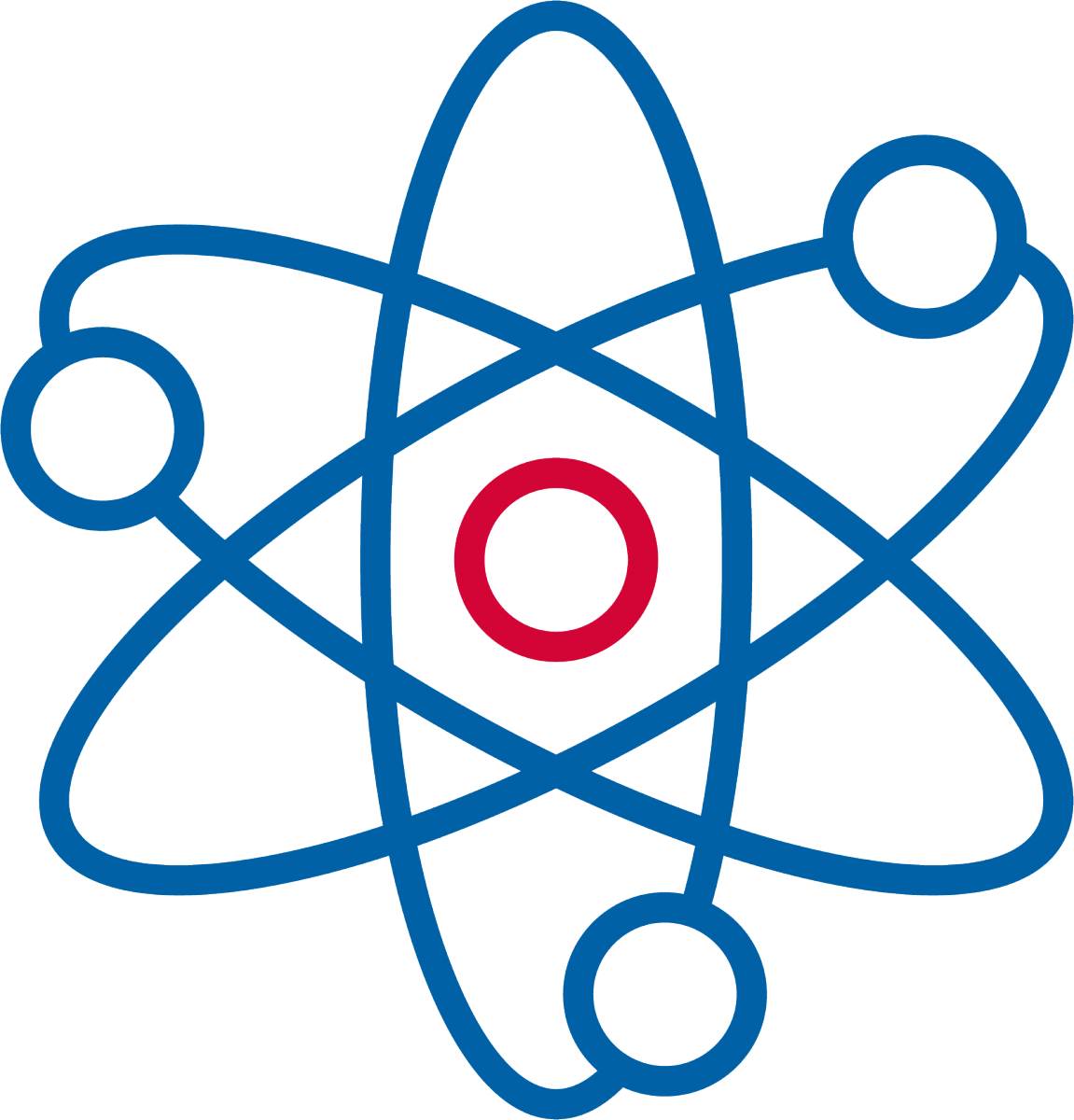 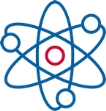 «Наука»
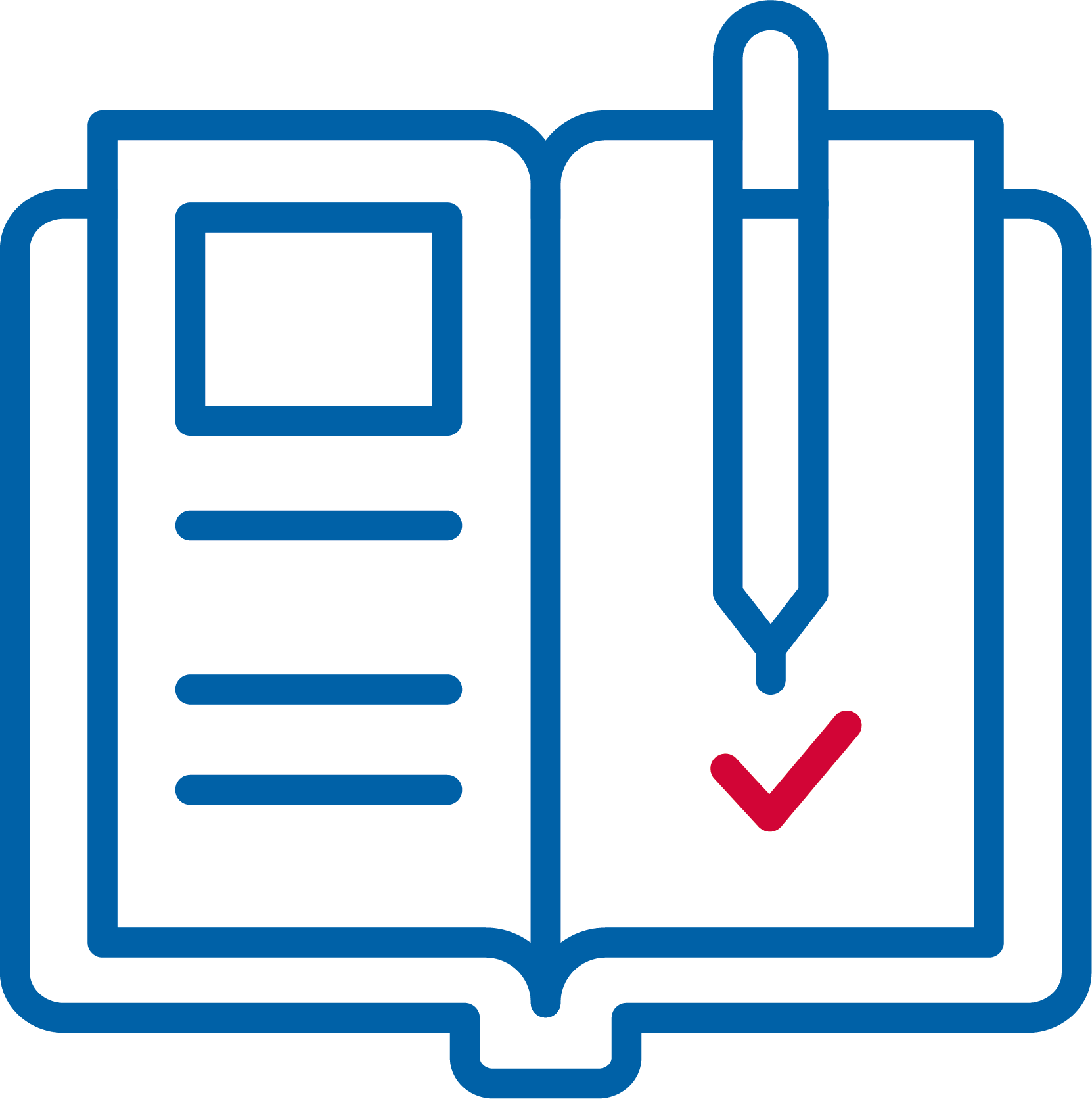 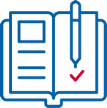 «Образование»
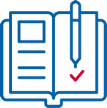 Национальный проект «Образование» – это инициатива, направленная на достижение двух ключевых задач. Первая – обеспечение глобальной конкурентоспособности российского образования и вхождение Российской Федерации в число 10 ведущих стран мира по качеству общего образования. Вторая – воспитание гармонично развитой и социально ответственной личности на основе духовно-нравственных ценностей народов Российской Федерации, исторических и национально-культурных традиций.

Национальный проект предполагает реализацию 4 основных направлений развития системы образования: обновление его содержания, создание необходимой современной инфраструктуры, подготовка соответствующих профессиональных кадров, их переподготовка и повышение квалификации, а также создание наиболее эффективных механизмов управления этой сферой.


Вхождение российского общего образования в десятку лучших мировых систем и воспитание гармонично развитой и социально ответственной личности на основе наших исторических и культурных традиций. Из этих двух больших целей майского указа Президента России вытекает 10 задач, которые фактически легли в основу федеральных проектов нацпроекта «Образование». Это проекты, посвященные школе, родителям, волонтерству, ранней профориентации, непрерывному образованию, экспорту образования, социальной активности, цифровой образовательной среде, и все это подчинено развитию образовательного пространства на территории нашей большой страны.
Современная школа
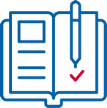 Задача проекта:
внедрение в российских школах новых методов обучения и воспитания, современных образовательных технологий, а также обновление содержания и совершенствование методов обучения предмету «Технология».
Главные цифры проекта (к 2024 году):
проведение комплексной оценки качества общего образования в 85 субъектах России, создание современной материально-технической базы в 16 тысяч школ в сельской местности и малых городах 80 субъектов Российской Федерации, создание новых мест в общеобразовательных организациях для 230 тысяч детей, участие 70% школьников в различных формах сопровождения и наставничества, реализация общеобразовательных программ в сетевой форме 70% организаций начального, основного и среднего общего образования, строительство и введение в эксплуатацию не менее 25 школ с привлечением частных инвестиций.
Общий бюджет проекта:
более 295,1 млрд рублей
Успех каждого ребенка
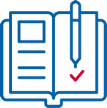 Задача проекта:
формирование эффективной системы выявления, поддержки и развития способностей и талантов у детей и молодежи, направленной на самоопределение и профессиональную ориентацию всех обучающихся.
Главные цифры проекта (к 2024 году):
создание в 85 субъектах России региональных центров выявления, поддержки и развития способностей и талантов у детей и молодежи, обновление материально-технической базы в сельской местности для занятий физкультурой и спортом для 935 тысяч детей, создание 245 детских технопарков «Кванториум» и 340 мобильных технопарков «Кванториум» для 2 млн детей, охват дополнительными общеобразовательными программами не менее 70% детей с ограниченными возможностями здоровья.
Общий бюджет проекта:
более 80,5 млрд рублей
Поддержка семей, имеющих детей
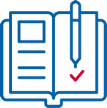 Задача проекта:
создание условий для раннего развития детей в возрасте до трех лет и реализация программ психолого-педагогической, методической и консультативной помощи родителям детей, получающих дошкольное образование в семье.
Главные цифры проекта (к 2024 году):
оказание не менее 20 млн услуг психолого-педагогической, методической и консультативной помощи родителям, а также гражданам, желающим принять на воспитание в свои семьи детей, оставшихся без попечения родителей во всех субъектах России.
Общий бюджет проекта:
более 8,5 млрд рублей
Цифровая образовательная среда
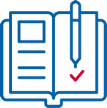 Задача проекта:
создание современной и безопасной цифровой образовательной среды, обеспечивающей высокое качество и доступность образования всех видов и уровней.
Главные цифры проекта (к 2024 году):
внедрение целевой модели цифровой образовательной среды по всей стране, внедрение современных цифровых технологий в образовательные программы 25% общеобразовательных организаций 75 субъектов Российской Федерации для как минимум 500 тысяч детей, обеспечение 100% образовательных организаций в городах Интернетом со скоростью соединения не менее 100 Мб/с, в сельской местности – 50 Мб/с, создание сети центров цифрового образования, охватывающей в год не менее 136 тысяч детей.
Общий бюджет проекта:
более 79,8 млрд рублей
Учитель будущего
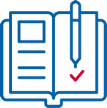 Задача проекта:
внедрение национальной системы профессионального роста педагогических работников, охватывающей не менее 50% учителей общеобразовательных организаций.
Главные цифры проекта (к 2024 году):
повышение уровня профессионального мастерства 50% педагогических работников, создание сети центров непрерывного повышения квалификации во всех субъектах России, участие 70% учителей в возрасте до 35 лет в различных формах поддержки и сопровождения обучающихся в первые 3 года работы.
Общий бюджет проекта:
более 15,4 млрд рублей
Молодые профессионалы
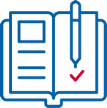 Задача проекта:
модернизация профессионального образования, в том числе с помощью внедрения адаптивных, практико-ориентированных и гибких образовательных программ.
Главные цифры проекта (к 2024 году):
создание сети из 100 центров опережающей профессиональной подготовки и 5000 мастерских с современным оборудованием, участие 70% людей, обучающихся по программам среднего профессионального образования, в различных формах наставничества, повышение квалификации 35 тысяч преподавателей по программам, основанным на опыте Союза «Молодые профессионалы» (Ворлдскиллс Россия).
Общий бюджет проекта:
более 156,2 млрд рублей
Новые возможности для каждого
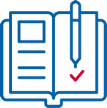 Задача проекта:
формирование системы, в рамках которой работники смогут непрерывно обновлять свои профессиональные знания и приобретать новые профессиональные навыки, в том числе компетенции в области цифровой экономики.
Главные цифры проекта (к 2024 году):
участие не менее 20% научно-педагогических работников в реализации программ непрерывного образования, обучение по программам непрерывного образования как минимум 3 млн человек.
Общий бюджет проекта:
более 9,2 млрд рублей
Социальная активность
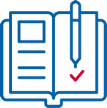 Задача проекта:
создание условий для развития наставничества, поддержки общественных инициатив и проектов, в том числе в сфере волонтерства.
Главные цифры проекта (к 2024 году):
создание и внедрение в 85 субъектах Российской Федерации системы социальной поддержки граждан, систематически участвующих в волонтерских проектах, проведение информационных и рекламных кампаний с целью популяризации волонтерства, ежегодно охватывающих как минимум 10 млн человек.
Общий бюджет проекта:
более 27,2 млрд рублей
Образование на экспорт
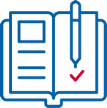 Задача проекта:
увеличение в два раза числа иностранных граждан, обучающихся в вузах и научных организациях, а также реализация комплекса мер по их трудоустройству.
Главные цифры проекта (к 2024 году):
увеличение числа иностранных граждан, которые обучаются в российских вузах, до 435 тысяч человек, ежегодное обучение как минимум 15 тысяч иностранных граждан в летних и зимних школах, реализация в не менее 60 университетах минимум по 5 образовательных программ, прошедших международную аккредитацию.
Общий бюджет проекта:
более 107,4 млрд рублей
Социальные лифты для каждого
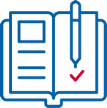 Задача проекта:
формирование системы профессиональных конкурсов, дающей гражданам возможности для профессионального и карьерного роста.
Главные цифры проекта (к 2024 году):
проведение 35 конкурсов с участием 1,7 млн граждан России.
Общий бюджет проекта:
более 4,7 млрд рублей
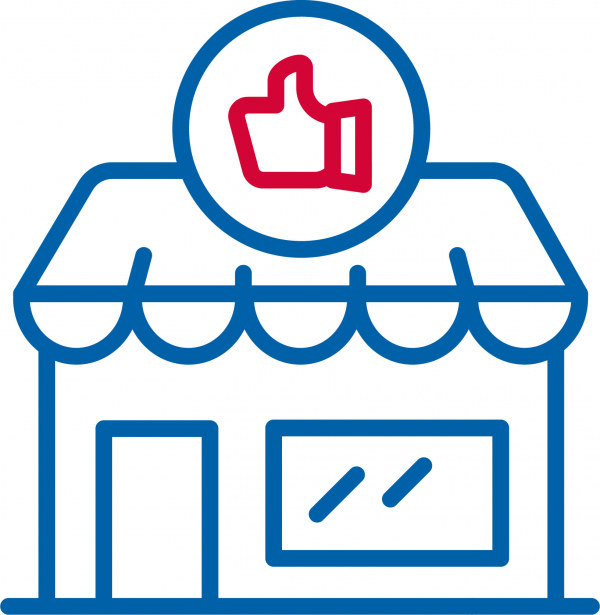 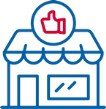 «Малое и среднее предпринимательство и поддержка индивидуальной предпринимательской инициативы»
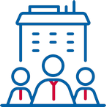 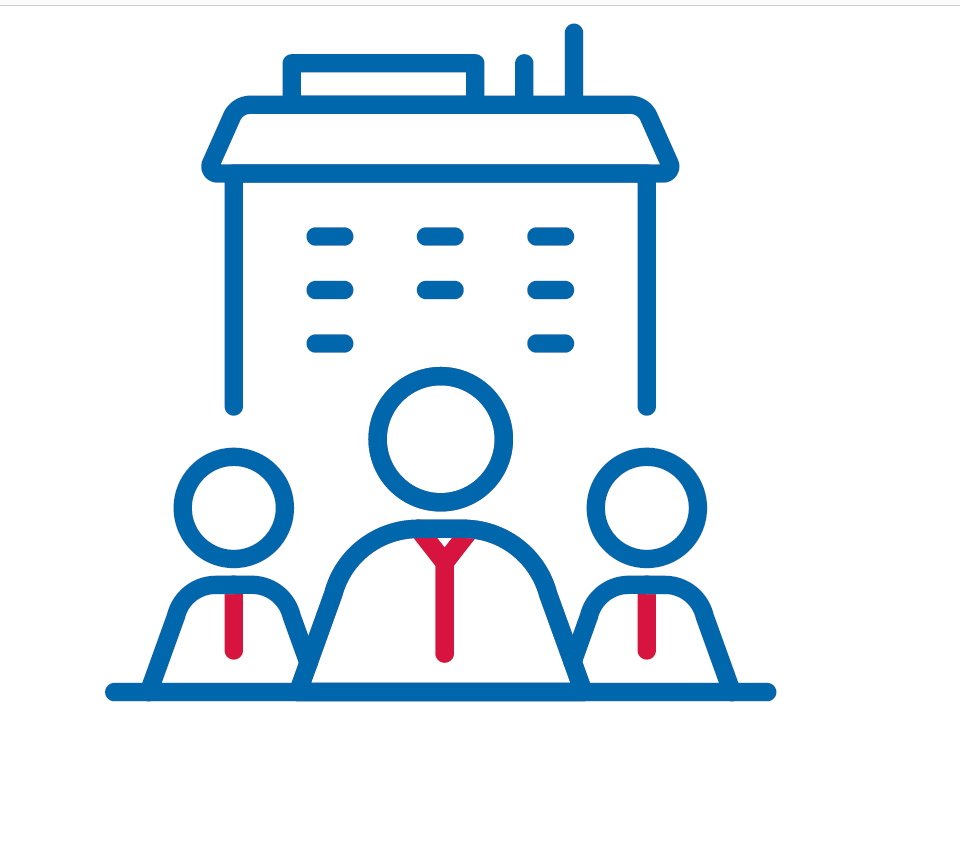 «Производительность труда и поддержка занятости»
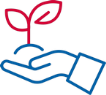 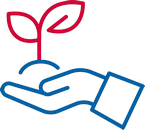 «Экология»
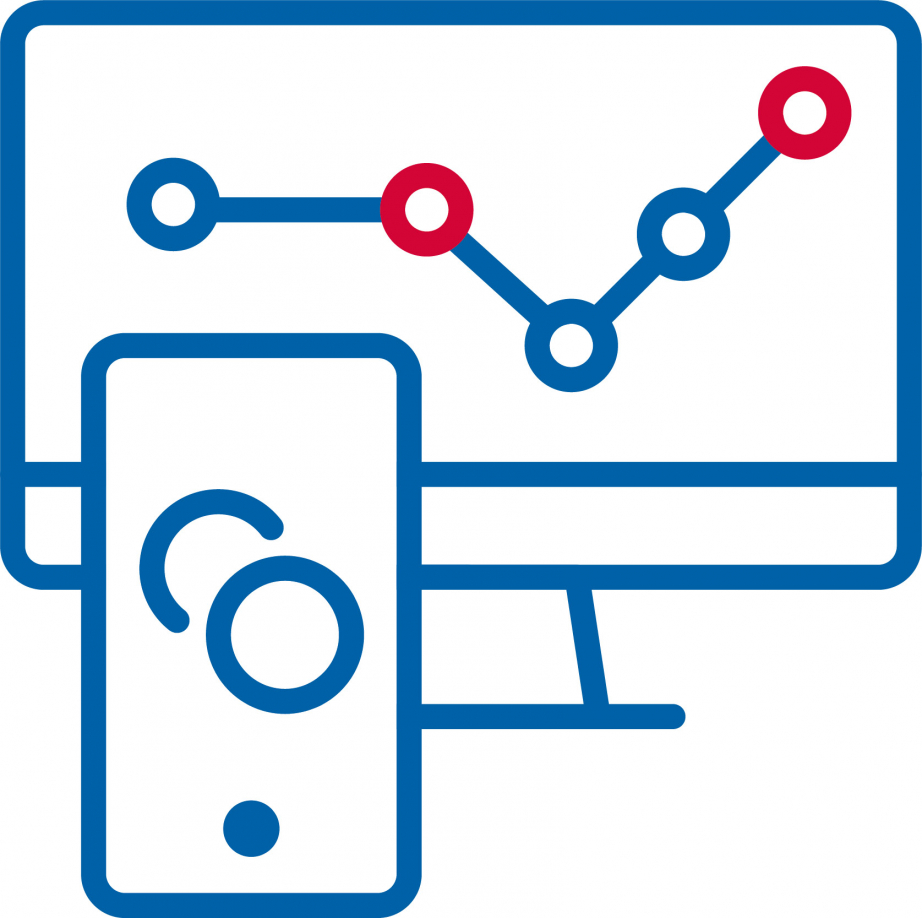 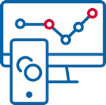 «Цифровая экономика»
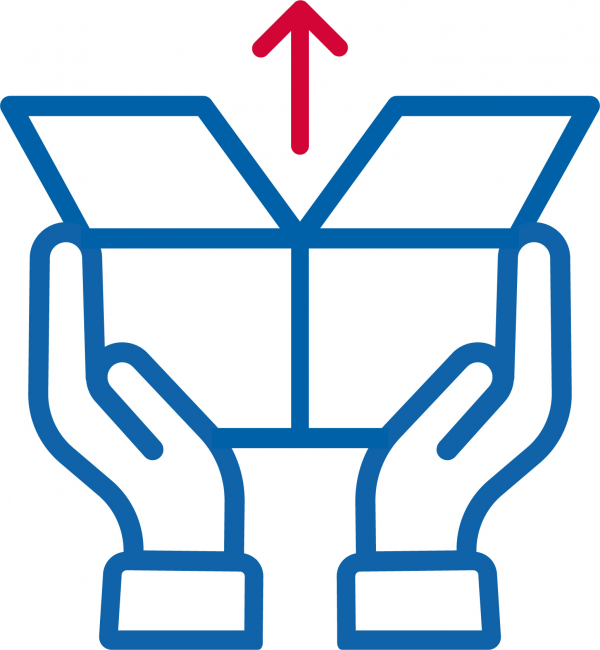 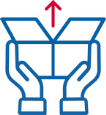 «Международная кооперация и экспорт»